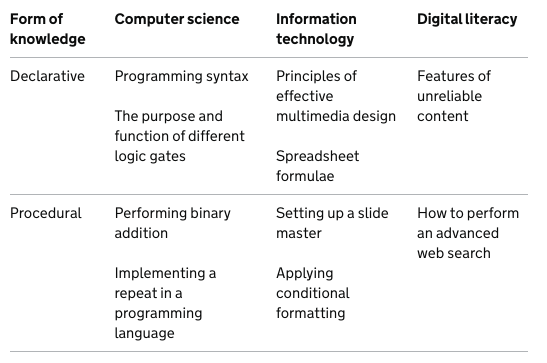 1
Computing Domains of Knowledge
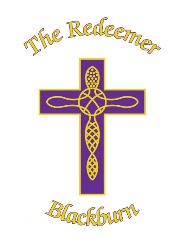 2
Computing Domains of Knowledge
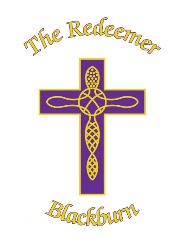 3
Computing Domains of Knowledge
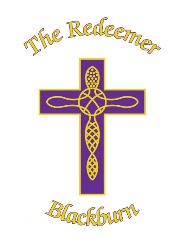 4
Computing Domains of Knowledge
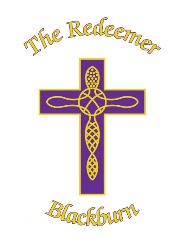 5
Computing Domains of Knowledge
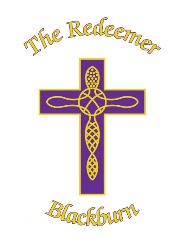 6
Computing Domains of Knowledge
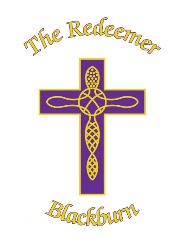 7
Computing Domains of Knowledge
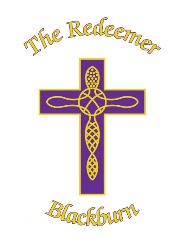 8
Computing Domains of Knowledge
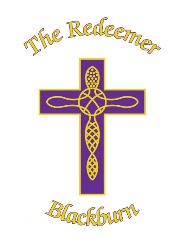 9